Cell construction scheme for various cubic fault tolerant Hamiltonian graphs
Hsu, Lih-Hsing
Thanks
So, I have time to do this research.
Cubic Hamiltonian connected graphs
Due to the time limit, I want to share with you my idea of finding the problem.
The road map for the shopping center nearby to Adam’s house is shown in Figure 3-15. One day, Adam and his father want to go home after going to a movie. On their way home, they decide to try all the delicious types of food nearby. However, to save energy, they only want to visit each store once. Can you help Adam and his father find a route allowing them to enjoy all the food before going home?
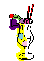 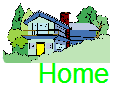 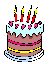 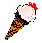 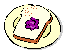 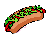 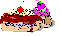 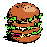 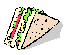 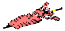 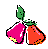 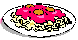 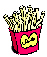 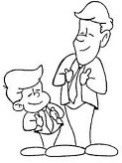 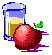 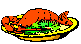 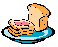 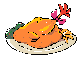 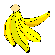 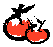 Figure 3-17
A solution is given in Figure 3-16.
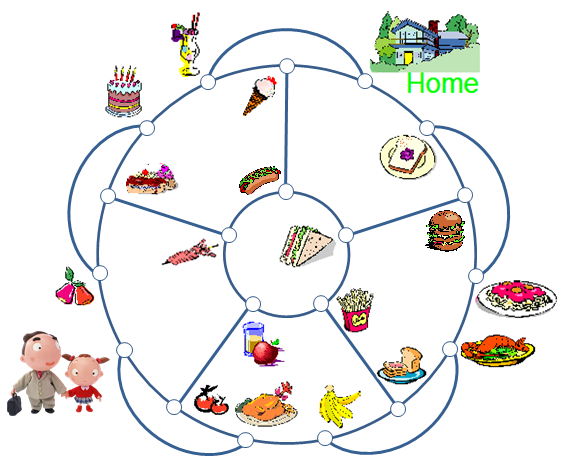 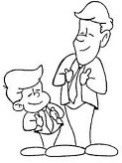 Figure 3-18
The next day, Adam’s sister, Vicky, and their mother intend to go home after church as illustrated in Figure 3-17. On the way home, they intend to go window shopping at all stores nearby. Again, they only want to visit each store once. Can you help Vicky and her mother find a route to shop at all the stores before going home?
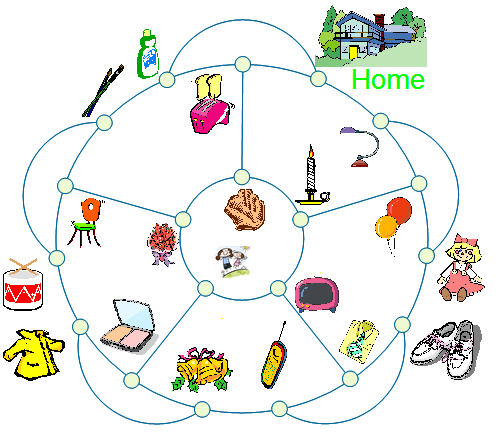 Figure 3-19
A solution is given in Figure 3-18
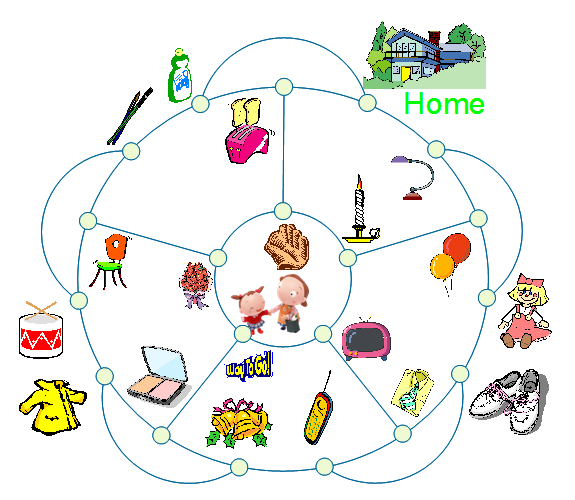 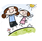 Figure 3-20
Figure 3-30
Figure 3-31
Figure 3-32
Figure 3-33
Figure 3-34
Figure 3-35
Figure 3-36
Figure 3-37
Figure 3-38
Figure 3-39
Figure 3-40
Figure 3-41
Figure 3-42
Figure 3-43
Figure 3-44
Figure 3-45
Figure 3-46
Figure 3-47
Figure 3-48
Figure 3-49
Figure 3-50
Figure 3-51
Figure 3-52
Figure 3-53
Figure 3-54
Cubic Hamiltonian laceable graphs
Figure 3-55
Figure 3-56
Figure 3-57
Figure 3-58
Figure 3-59
Figure 3-60
Figure 3-61
Figure 3-62
Figure 3-63
Figure 3-64
Figure 3-65
Figure 3-66
Figure 3-67
Figure 3-68
Cubic 1-edge fault tolerant Hamiltonian graphs
Peter Pan want to patrol the important cites of Neverland, as shown in Figure 4.1, and return his starting point. Yet, the crocodile is on an edge. Peter Pan must avoid the crocodile while patrolling. Can you design a tour for Peter Pan that visits all the cities and avoids the crocodile?
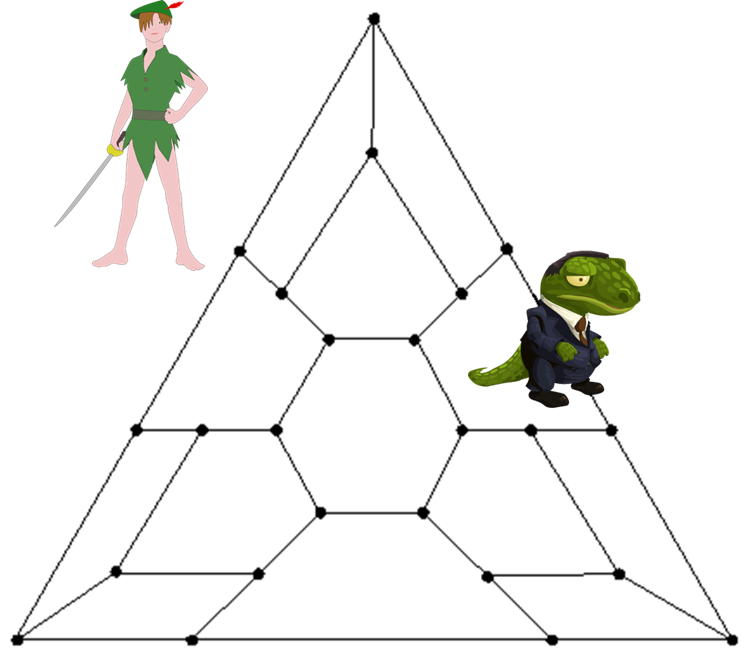 Figure 4-1
One possible solution is shown in Figure 4-2.












Of course, the crocodile may move to a different edge. Interestingly enough, Peter Pan will nonetheless always be able to avoid the crocodile while patrolling.
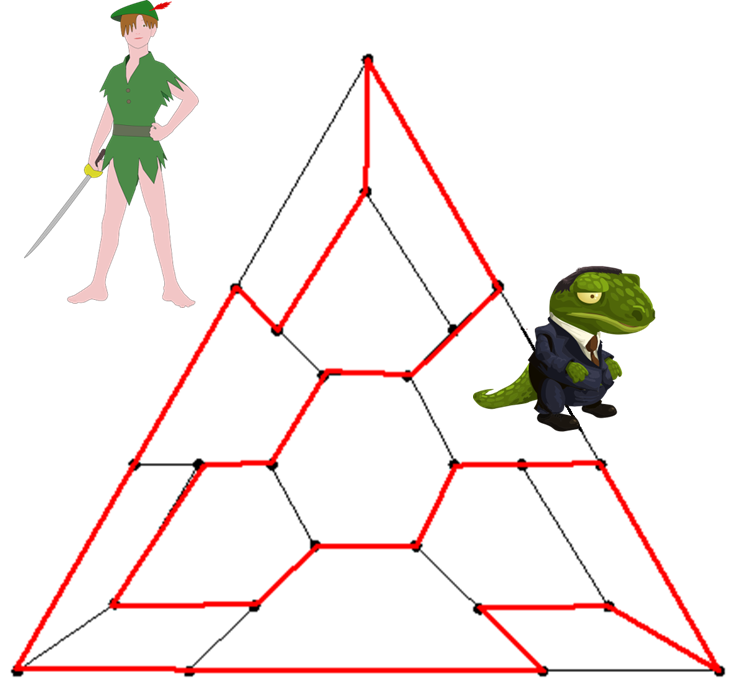 Figure 4-2
Cubic 1-vertex fault tolerant Hamiltonian graphs
Now that we’ve considered faulty edges, how do we navigate graphs with a faulty vertex? Consider the following story:
The little red hat walks through the woods to deliver food to her sick grandmother. A wolf wants to eat the girl but is afraid to do so in public. Instead, the wolf hides at the colored vertex (Figure 4-6). Would you please help the little red hat by designing a tour that avoids the wolf?
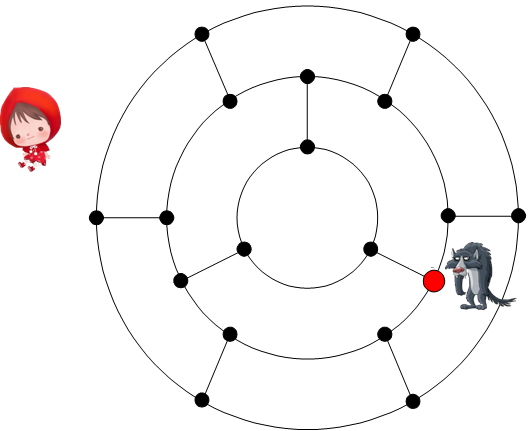 Figure 4-6
A solution is given in Figure 4-7.
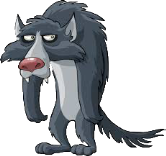 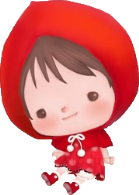 Figure 4-7
Cubic globlly 3*-connected graphs
To celebrate finding Cinderella, the happy prince intends to organize a parade from the palace to Cinderella’s home, visiting all the country’s cities in the process. For this reason, the Secretary of State arranged a Hamiltonian path as in Figure 5.1.
Figure 5-1
However, the prince was not satisfied with the solution because he wanted to see Cinderella as soon as possible. So, the Secretary of State worked very hard. Finally, he found a solution, shown in Figure 5-2. The parade was split into two groups, each group starting from the palace and ending at Cinderella’s home, but visiting all the country’s cities between the two groups.
Figure 5-2
Unfortunately, the prince was still unsatisfied with the solution. He criticized the plan for not using the third road from the palace. Can the second solution be improved by using all the roads from the palace? The Secretary of State tried again. Finally, he came up with the solution shown in Figure 5-3.
Figure 5-3
Construction Scheme
3-joins

Others
Figure 4-14
Figure 4-15
Figure 4-16
Figure 4-17
Figure 4-18
Figure 4-19
Figure 4-20
Figure 4-21
Figure 4-22
Figure 4-23
We can consider the corresponding vertex fault in graph G. Since graph G is 1-vertex fault tolerant Hamiltonian, we can find a faulty-free Hamiltonian cycle as shown in Figure 4-24.











Notice that the edge joining x to x2 is not included in the Hamiltonian cycle (red line).
Figure 4-24
We can consider faulty the edge joining y to y2 in graph H. Since graph H is 1-edge fault tolerant Hamiltonian, we can find a fault-free Hamiltonian cycle of H with the faulty edge (y,y2) as shown in Figure 4-20. Again, we obtain a solution of the puzzle (Figure 4-14) shown below (Figure 4-25).
Figure 4-25
Node expansion
Figure 4-26
Figure 4-27
Figure 4-32
Figure 4-34
Question:  How about cubic bipartite graphs
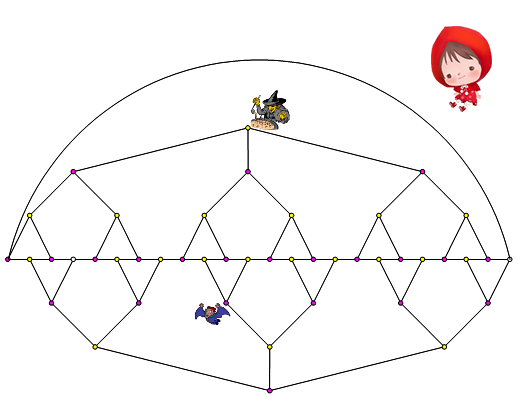 Figure 6-2
69
Cubic 1p-fault tolerant Hamiltonian graphs
A solution is given in Figure 6-3.








Similar to previous examples, Little Red Hat can always find a solution no matter where the witch and Dracula are located, as long as one is at a red vertex and the other at a yellow vertex.
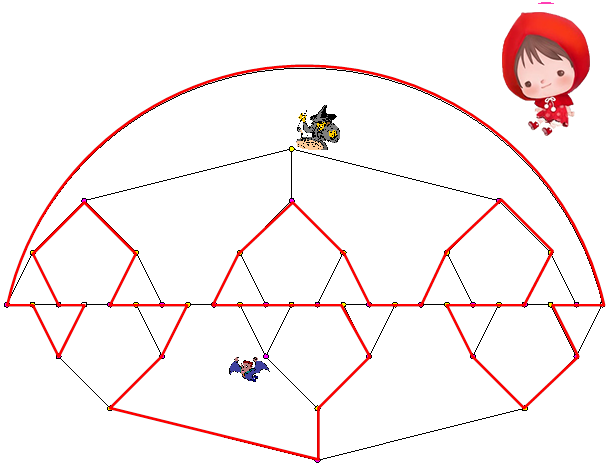 Figure 6-3
71
Again, let us use a much simpler graph to illustrate our problem (Figure 6-4).







Some solutions are shown in Figure 6-5.
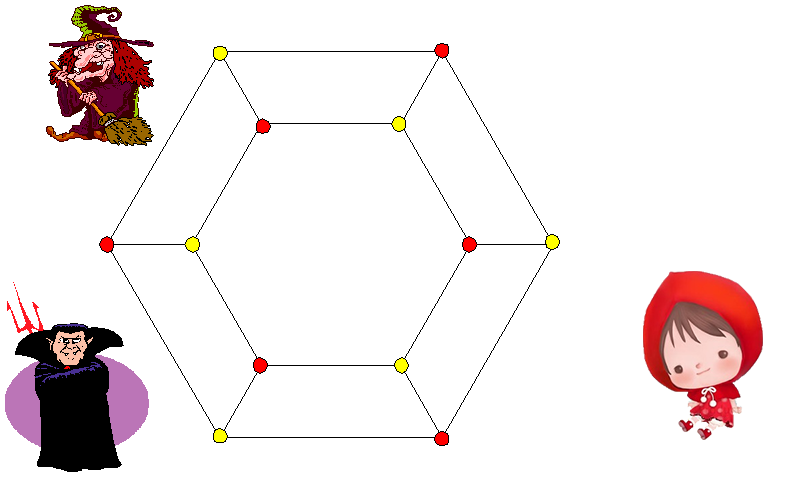 Figure 6-4
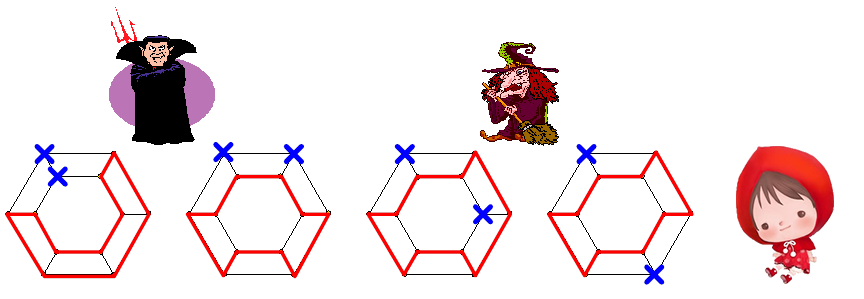 72
Figure 6-5
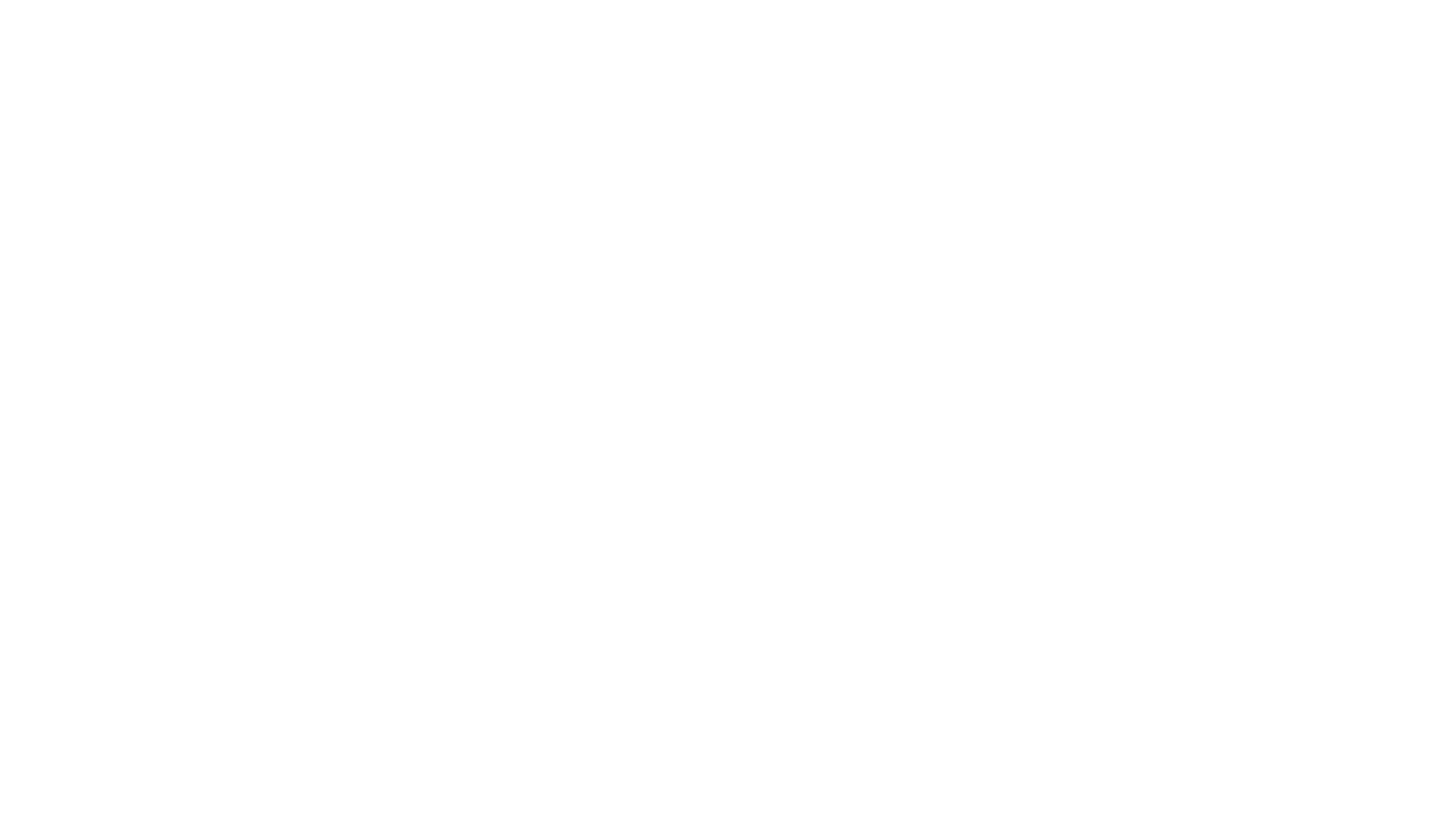 Question:  Construction Scheme for such cubic bipartite graphs.
Consider the graph in Figure 6-8 where one red vertex and one yellow vertex are faulty.
Figure 6-8
74
Note that the graph, labeled K, in Figure 6-8 is a 3-join of graph G, and graph H (from Figure 6-9) with vertex x with its neighbors x1, x2, and x3 and vertex y with its neighbors y1, y2, and y3.
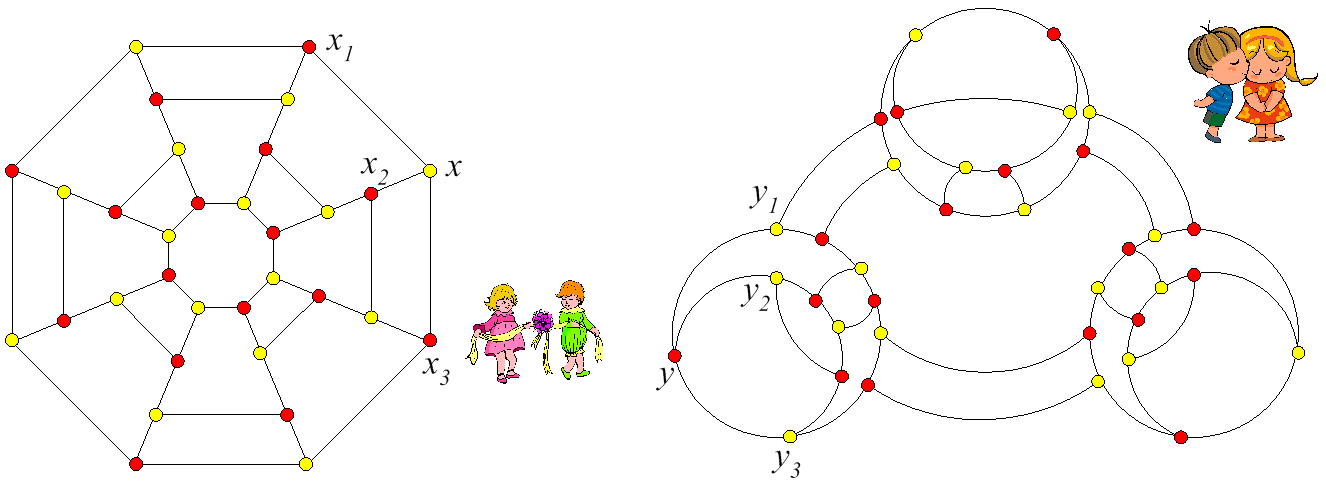 Figure 6-9
75
Suppose the graph in Figure 6-8 is 1p-fault tolerant Hamiltonian. If so, the Hamiltonian cycle passes through two of the three edges used in a 3-join. This results in a Hamiltonian graph with one faulty red vertex (Figure 6-10).









Yet, we also mentioned at the beginning of this chapter that we cannot find a fault-free Hamiltonian cycle in Figure 6-10.
Figure 6-10
76
3-join does not work.

Before further discussion, we introduce other properties.
Cubic 1-edge fault tolerant Hamiltonian laceable graphs
Figure 6-11
79
One possible solution is shown in Figure 6-12.
Figure 6-12
80
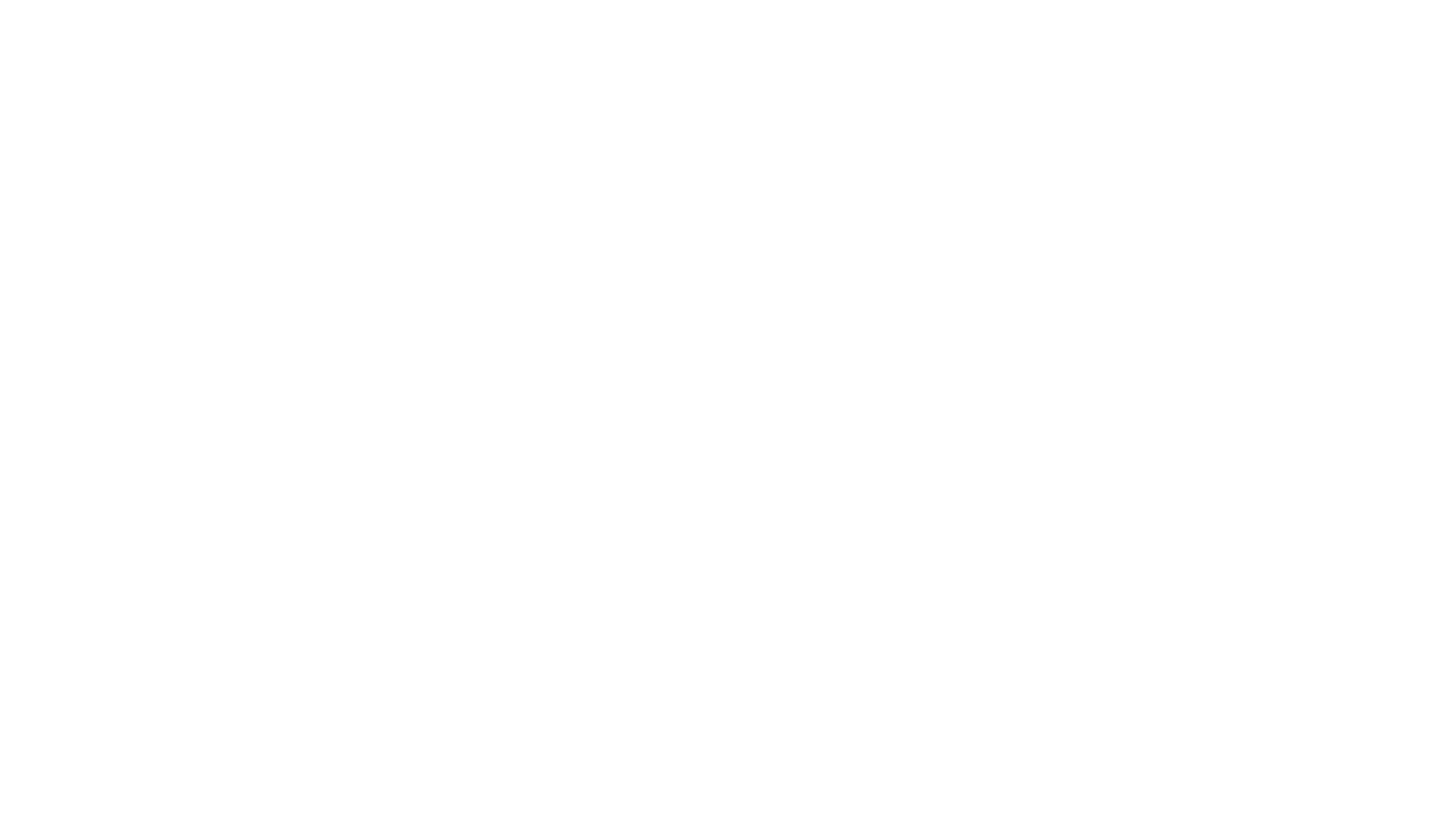 Construction scheme?
Figure 6-15
82
Figure 6-16
83
Cubic Hyper Hamiltonian laceable graphs
Figure 6-19
85
Figure 6-20
86
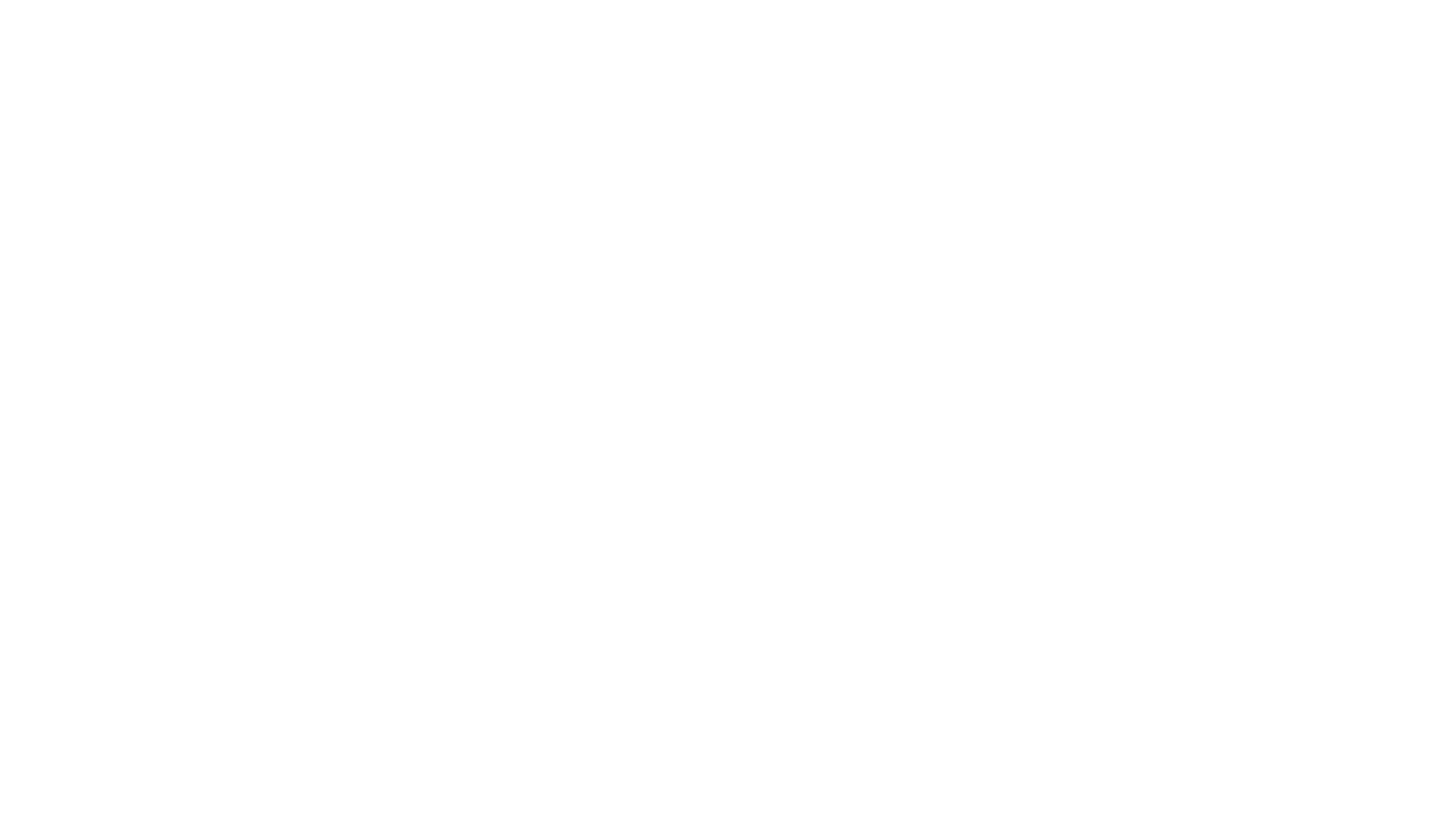 Construction scheme
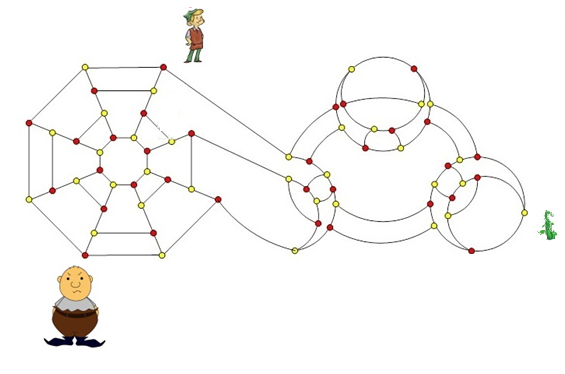 Figure 6-21
88
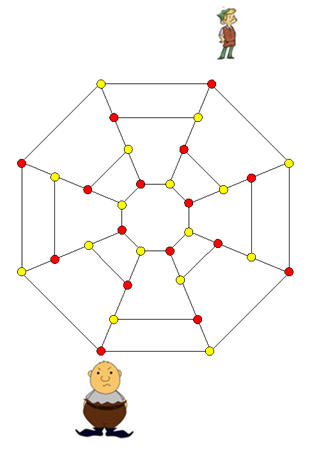 Figure 6-22
89
Globally 3*-laceable graphs
Find solution:

No solution.
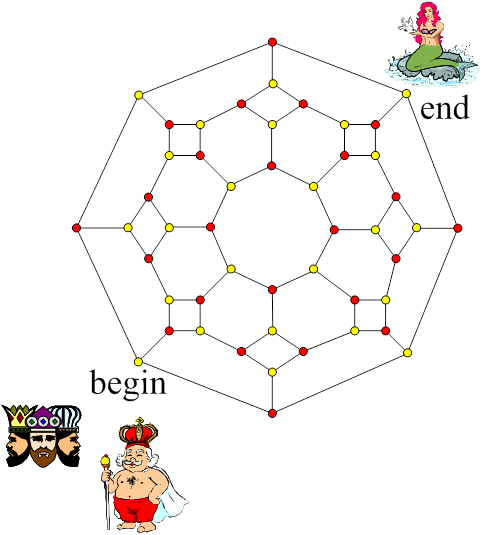 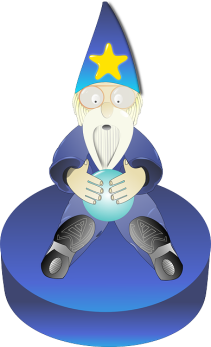 Let us assume that there are three internal disjoint spanning paths, labeled P1, P2, and P3, between the king’s vertex and the mermaid’s vertex. Suppose that there are ai red vertices in Pi for i = 1,2,3. If so, there are ai + 1 yellow vertices in Pi for i= 1,2,3. Hence, there are a1 + a2 + a3 red vertices incident with the union of P1, P2, and P3 and there are (a1 + 1) + (a2 + 1) +(a3 + 1)-4 = a1 + a2 + a3-1 yellow vertices incident with the union of P1, P2, and P3. Then, the total number of vertices, both red and yellow, is an odd integer, which results in a contradiction. Thus, the puzzle unable to be solved.
91
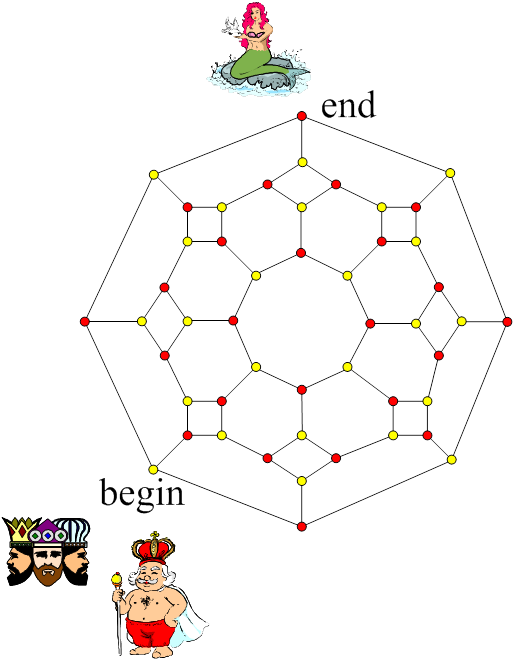 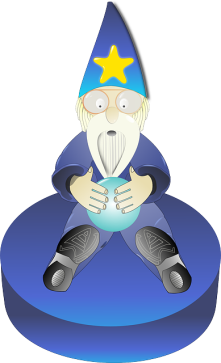 92
Figure 6-23
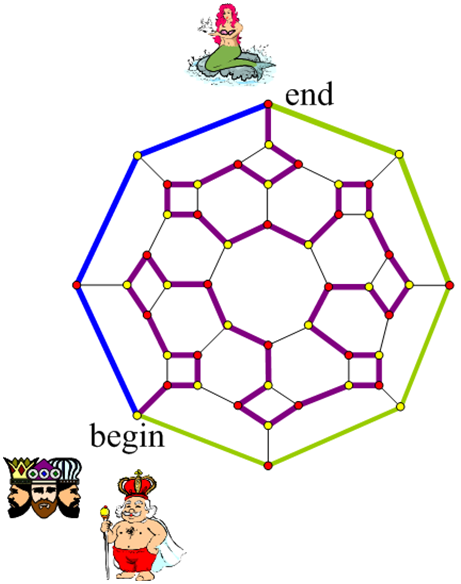 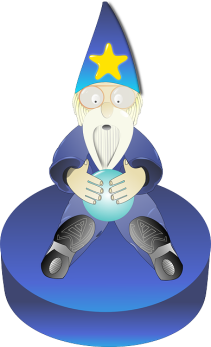 Figure 6-24
93
Find solution:

No solution.

Really?

Did you pray?
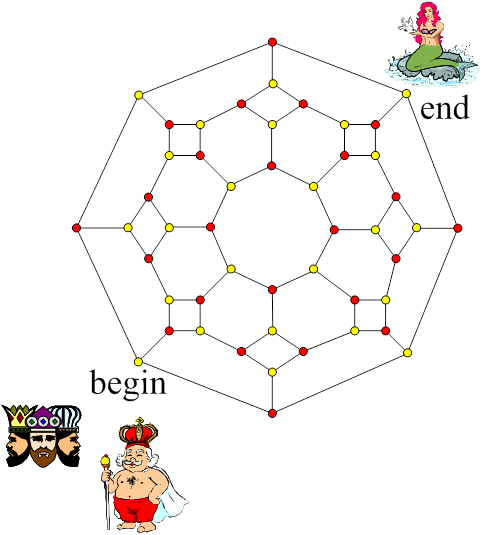 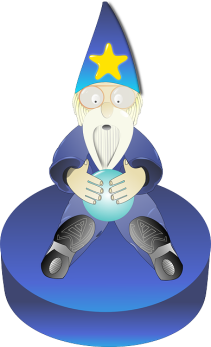 Figure 6-25
94
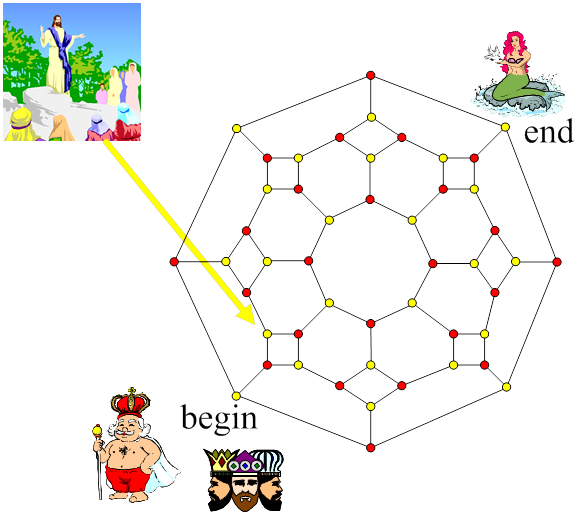 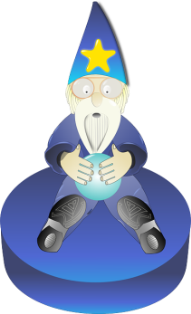 Figure 6-26
95
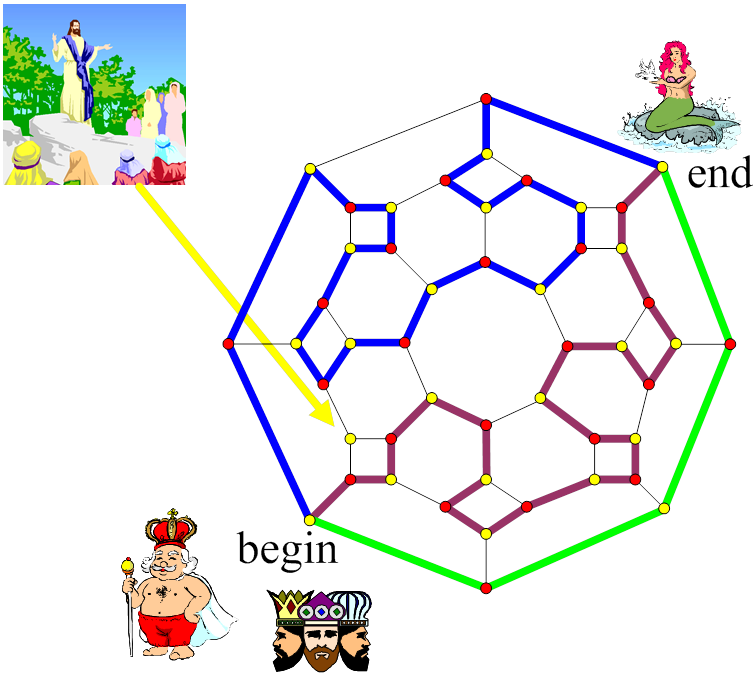 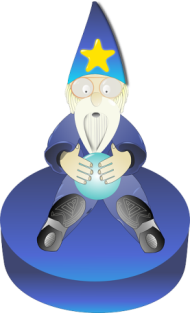 Figure 6-27
96
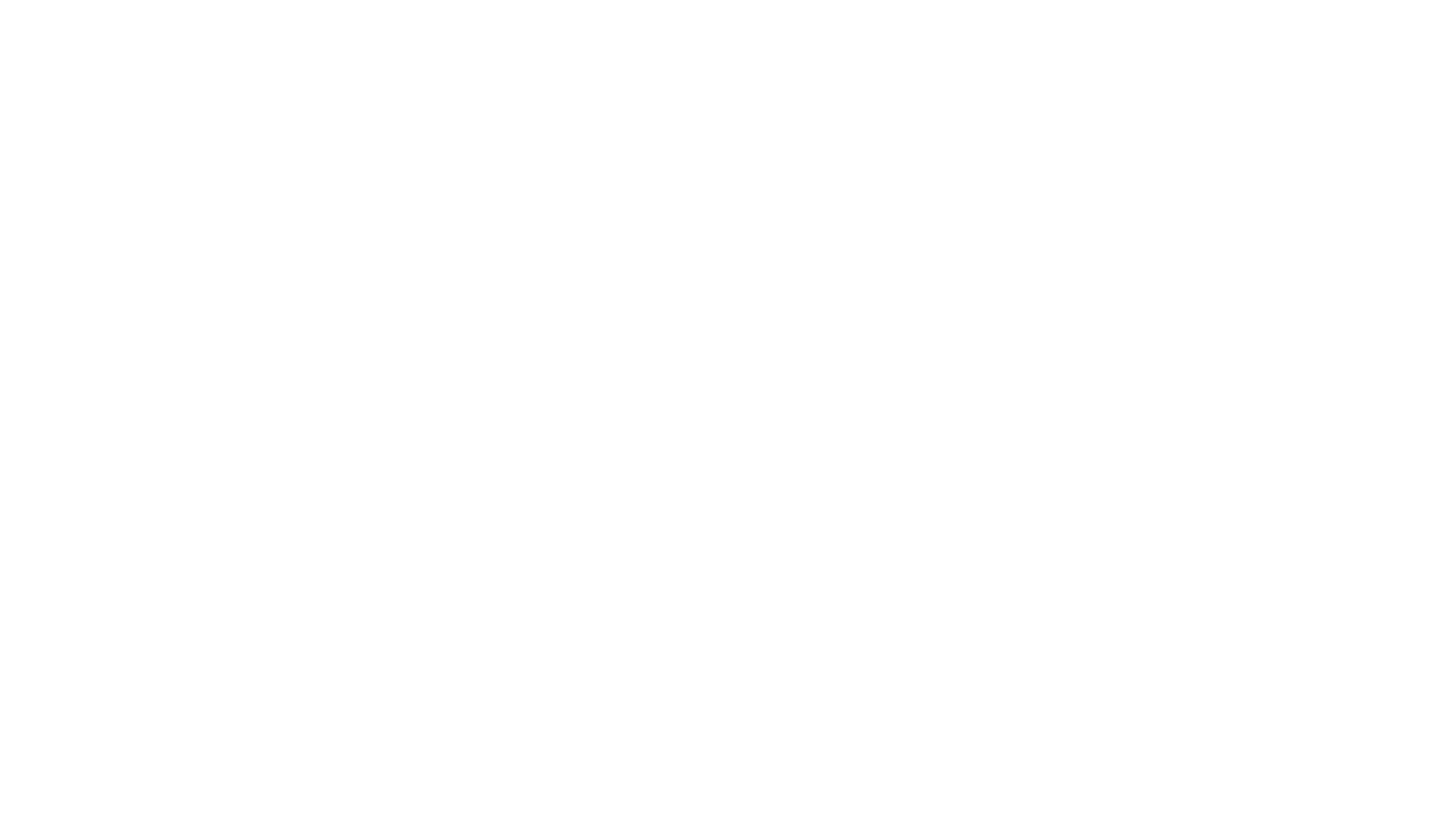 Construction scheme?
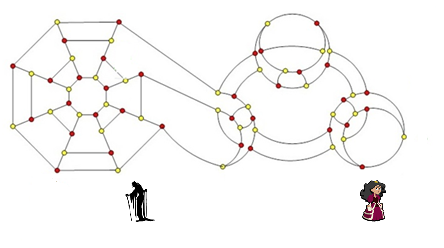 Figure 6-31
98
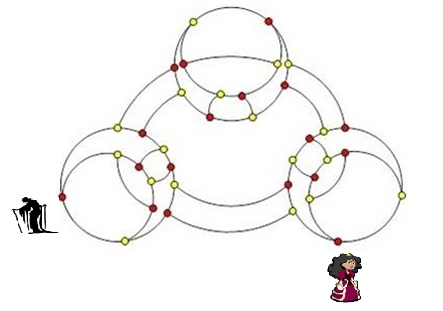 Figure 6-32
99
Construction schemes
Edge join
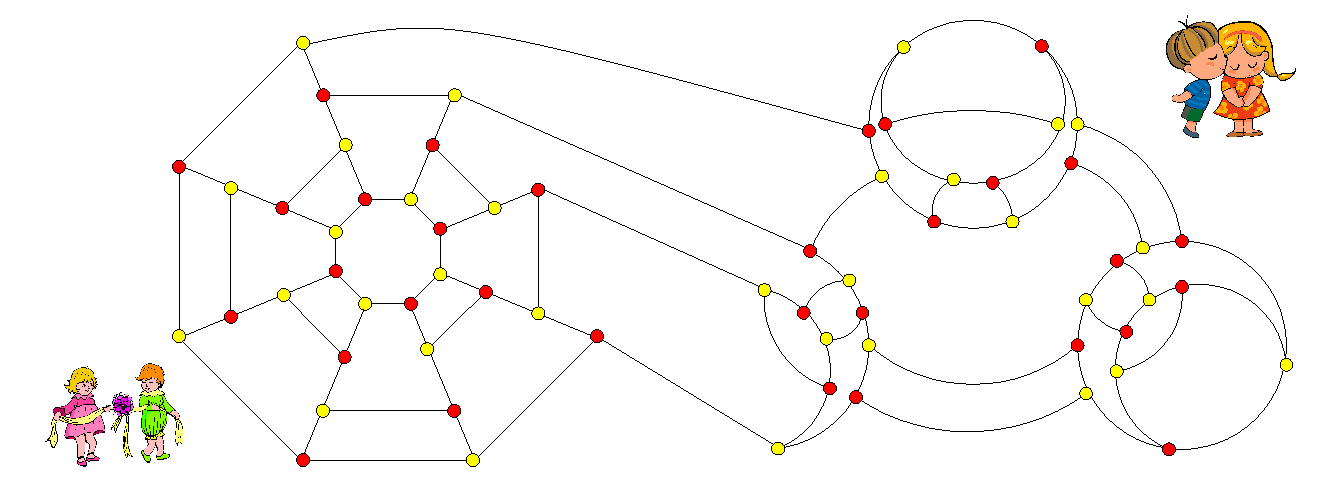 Figure 6-37
102
The edge join of two cubic graphs (or two cells)girth at least 4
A
A’
P’
P’
P
Q
Q’
R
R’
B’
B
S’
S
103
For the 1p-fault tolerant Hamiltonian graphs.
Let B be of a set of cubic bipartite graphs with the following properties: 
1.  Every path of length 3 can be extended into a Hamiltonian cycle.
2.  Let (A,B) be any edge in G with Nbd(A)={P,Q,B}, Nbd(B)={A,R,S},  T is in Nbd(P)-{A,R,S} if such T exists. There are two possible partitions of {T,Q,R,S} into {{U,V},{W,X}} such that there exists two disjoint spanning paths Y and Z of G-{A,B,P} such that Y joins U to V and Z joins W to X. 
3.  If there exits a graph G in B containing a 4-cycle.  Then K3,3 is in B.  Moreover, the shrink of 4-cycle of G is in B if G is not K3,3.
(Note:  Property 3 can be viewed as the hereditary property for the set B with respect to property 1 and 2.)

Note that the vertex T does not exist when G is K3,3.
105
2. Let (A,B) be any edge in G with Nbd(A)={P,Q,B}, Nbd(B)={A,R,S}, T is in Nbd(P)-{A,R,S} if such T exists.  There are two possible partitions of {T,Q,R,S} into {{U,V},{W,X}} such that there exists two disjoint spanning paths Y and Z of G-{A,B,P} such that Y joins U to V and Z joins W to X.
T
T
T
P
P
P
A
A
A
Q
Q
Q
R
R
R
B
B
B
S
S
S
2019/7/30
106
Theorem 1. Assume that B is a set of graphs with properties 1-3. Then all graphs in C(B) has Property 1-3.
107
Let C(B1p) be the set of graphs in C(B) with 1p-fault tolerant Hamiltonian.

Theorem 2. C(B1P) is closed under edge join.
108
Theorem 2. Let G  and H be two cubic graphs of girth at least 4 with property 1-3 and 1-vertex fault tolerant Hamiltonian.  Then the edge join of G and H is a cubic graph of girth at least 4 with property 1-3 and 1-vertex fault tolerant Hamiltonian. 
Proof: Obviously, the edge join of G and H satisfies properties 1-3.
1-vertex fault tolerant.
Standard technique
109
Theorem 3. Let G be a cubic graph of girth at least 4 with properties 1-3 and 1-fault tolerant Hamiltonian and H be a cubic bipartite graph of girth at least 4 with property 1-3 and 1p-fault tolerant Hamiltonian.  Then the edge join of G and H is a cubic graph of girth at least 4 with property 1-3 and 1-vertex fault tolerant Hamiltonian. 
Proof: Obviously, the edge join of G and H satisfies properties 1-3.
1-vertex fault tolerant.
bipartite
non-bipartite
110
Now, we introduce another operation
Edge twist
111
We Add two new properties:  Properties 4 and 5
4. For any two faulty independent edges e and f, either there exists a Hamiltonian cycle of G-{e,f} or  there are two disjoint cycles spanning G-{e,f} such that the two vertices from any faulty edge incident with different cycle.
5. The deletion of any two adjacent vertices remains Hamiltonian.
112
How to get cubic graphs with Properties 4 and 5
Theorem 4.  Assume G1 and G2 are any two cubic graphs with properties 4 and 5. Then any edge join of G1 and G2 is a cubic graph with properties 4 and 5.
113
Theorem 5.  Assume G1 and G2 are any two cubic bipartite graphs with property 1-5. Then any edge twist of G1 and G2 is a cubic 1-fault tolerant Hamiltonian graph.
Edge twist
114
Property 6
P
P
A
A
Q
Q
R
M
R
M
B
B
N
N
Let (A,B) be any edge in G with Nbd(A)={P,Q,B}, Nbd(B)={A,R,S},  Nbd(R)={M,N,B}. There exists two Hamiltonian paths R1 and R2 of G-{A,B} joins P to Q such that R1  can be written as P….,M,R,N,…,Q and R2 can be written as P,…,N,R,N,…,Q.
Girth at least 5
Let T(H) be the set of graphs generated from H with the operation ”edge twist”.

Theorem 3. T(H) is closed under edge twist if H satisfies property 1-6.

Example:  P(18,4).
116
For other cubic bipartite variations
Time limit

We need more properties.

One argument:  Too artificial.

My answer:  It is important
Combine 3-join
Theorem:  The 3-join of any two cubic Hamiltonian laceable graphs is a cubic Hamiltonian laceable graph. 

Can we construct cubic Hamiltonian connected graphs?
We begin with some observation.
We have seen the edge twist of two cubic bipartite graph with certain properties will obtain a cubic Hamiltonian connected graphs.
118
This graph can be obtained from the edge twist of two K3,3.
Thus, the graph is Hamiltonian connected.
119
We have another cubic Hamiltonian connected graph, say K4.  We can easily check that the 3-join of a sequence of K4 remains Hamiltonian connected.  This family is too trivial.  Yet, K4 may help us understand something behind.

In the following examples below, we may replace K4 with any graph obtained from K4 with a sequence of K4.
This graph is obtained from the previous graph 3-join with K4.  
The graph is Hamiltonian connected.
121
Not Hamiltonian connected
Not Hamiltonian connected, again and again
122
This graph can be obtained from the edge twist of two Q3.
Thus, the graph is Hamiltonian connected.
a
b
l
c
k
d
e
j
f
i
h
g
123
This graph is obtained from the previous graph 3-join with K4.  
The graph is Hamiltonian connected.
124
Hamiltonian connected
Repeated again and again
Hamiltonian connected
Why? I know
125
Question: extension to k-regular graphs